7th GradeScience Student Expectations
Subtitle
Dr. Lo Presti
lopresti.deborah@franklin-academy.org                                      Fa-lopresti.@weebly.com
Success is in the A, B, C’s!
The right ATTITUDE

The right BEHAVIOR

The right amount of COOPERATION
Expectations
Come to class in full uniform, on time, and prepared with binder, pencil and any assignments necessary.
Remain in their seats unless given permission to get up.
Complete independent work quietly.
Complete tests and assessments honestly.
Keep your eyes on your own paper
Do not talk
Do not use help sheets
Expectations
Raise your hand and wait to be called upon.
Be respectful tothe teacher and other students by:
Following directions they are given the first time.
Not talking back to the teacher (I am available to discuss grades, behavior or anything else at the end of class or before and after school).
Listening when other students are speaking and only replying when called upon to do so.
Expectations
Complete tests and assessments honestly.
Keep your eyes on your own paper
Do not talk
Do not use help sheets
Use non-verbal signals to indicate what he or she needs (bathroom, tissue, pencil sharpener, etc). I will review these the first day of school.
DO NOT eat in the classroom.
Routines & Procedures: Things that you do automatically without being told.
First things first ~
Communicating
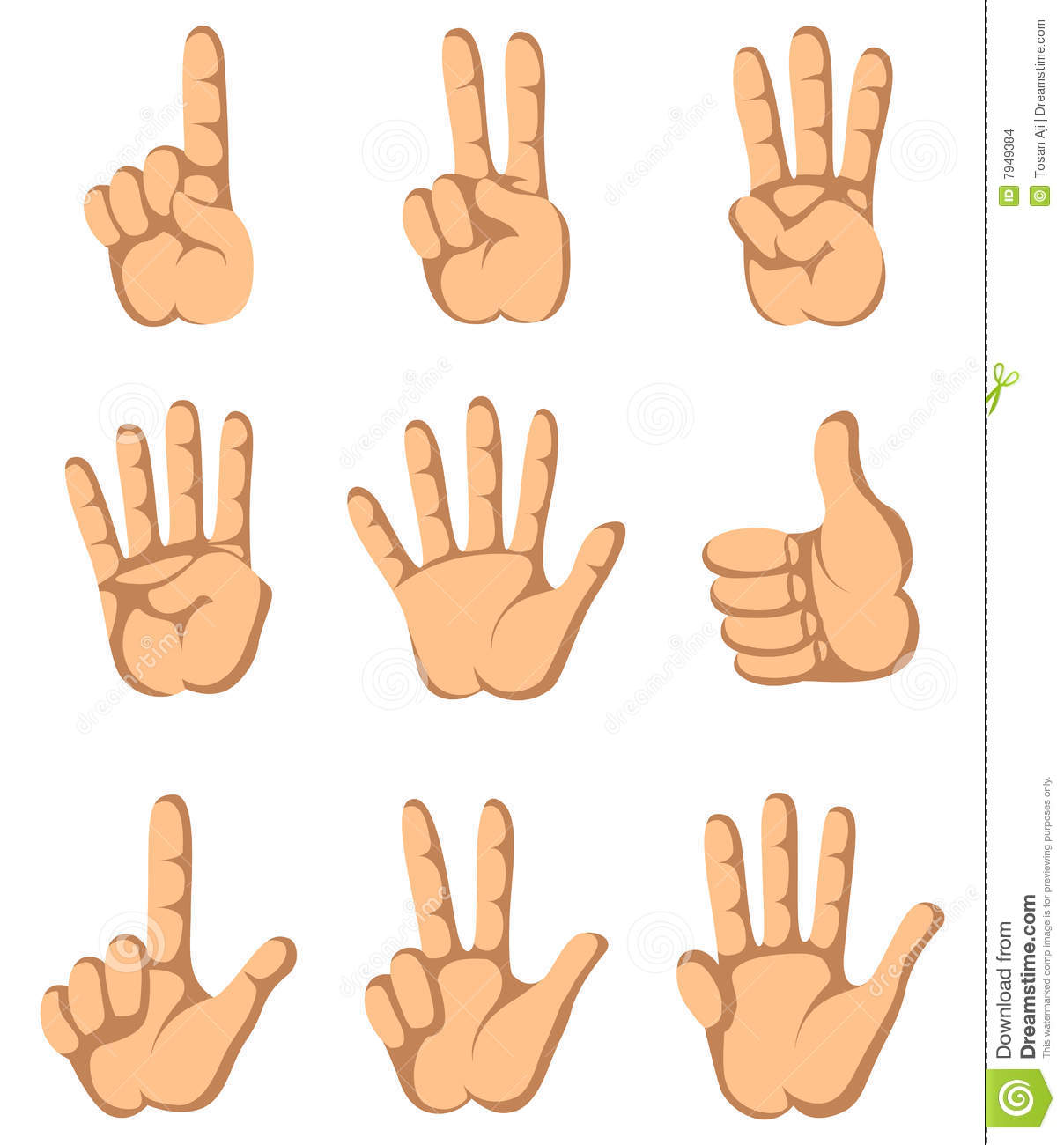 Use non-verbal signals:                       I need to go to the nurse.

             I need to sharpen my pencil.                    I have a question.


             I need a tissue.                                            I understand

	  I need to use the bathroom.                       What the what?????
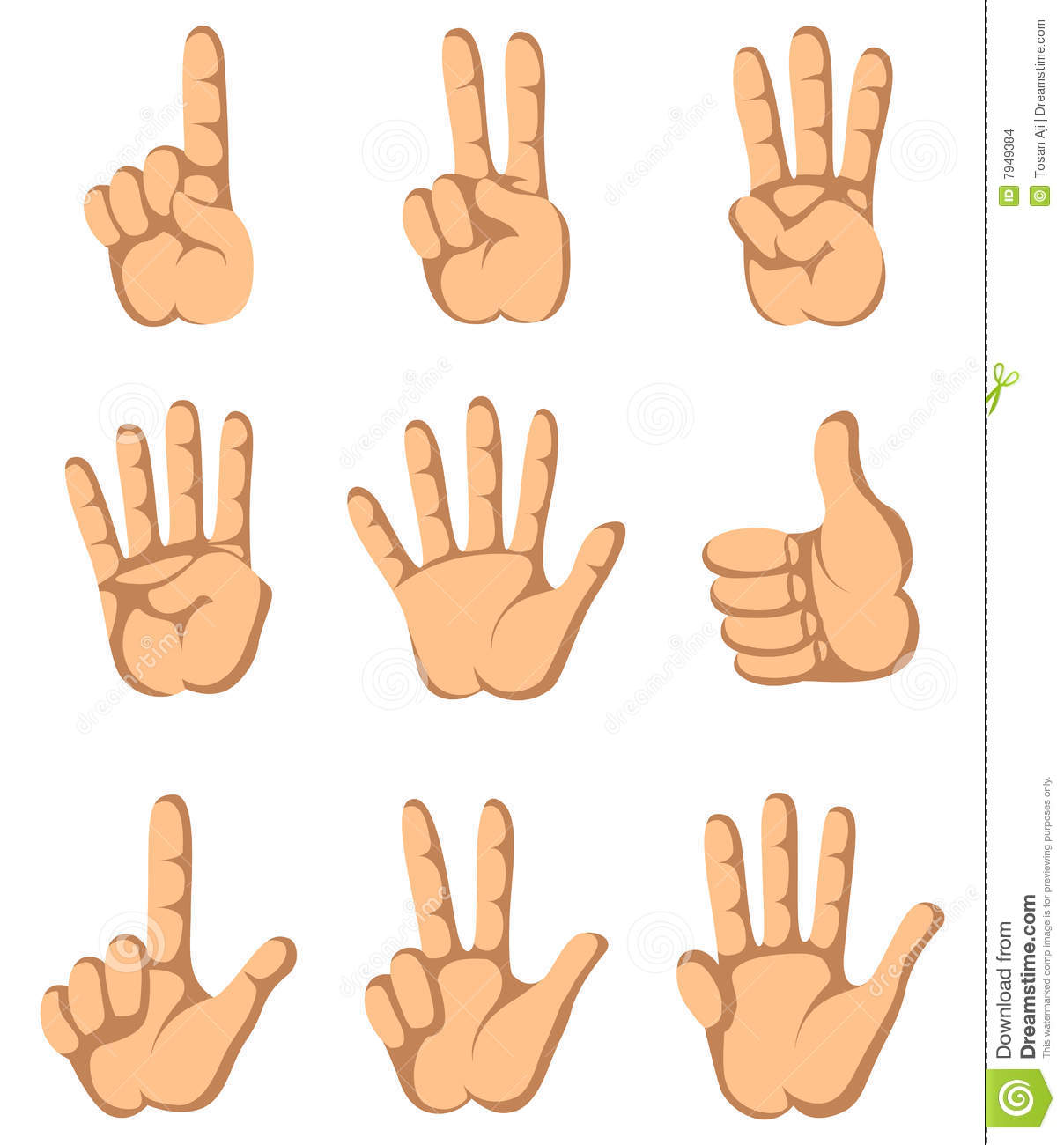 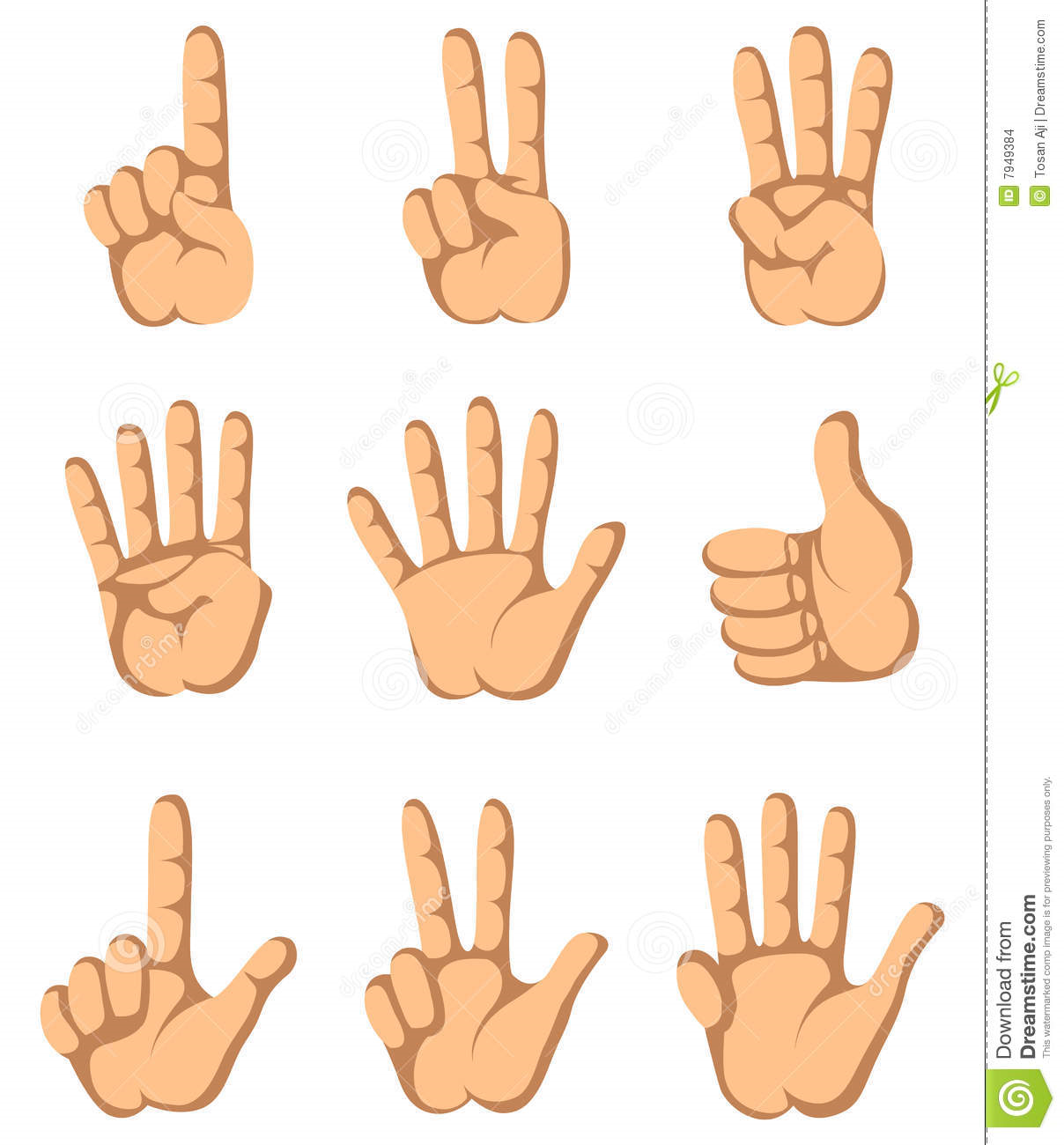 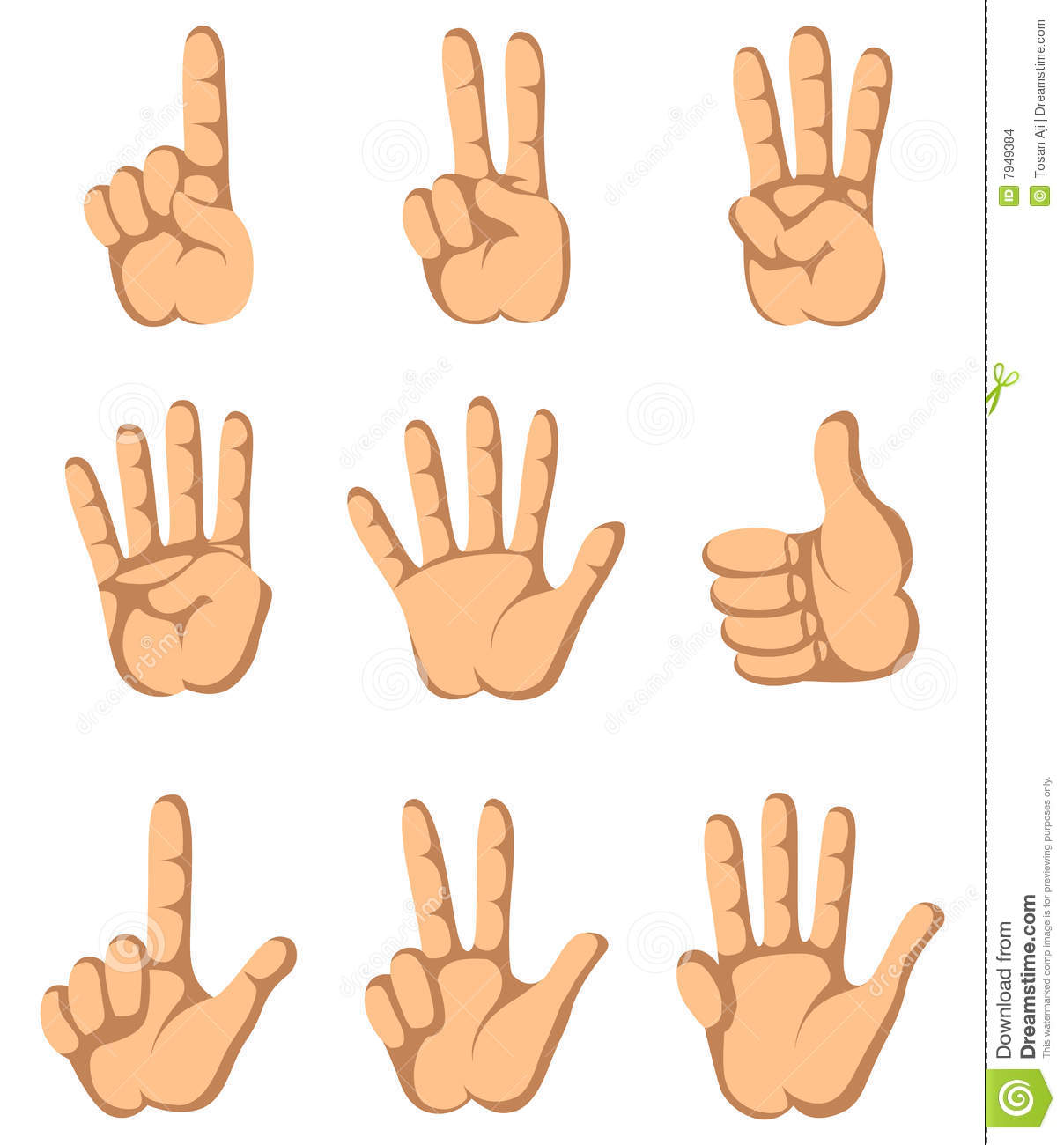 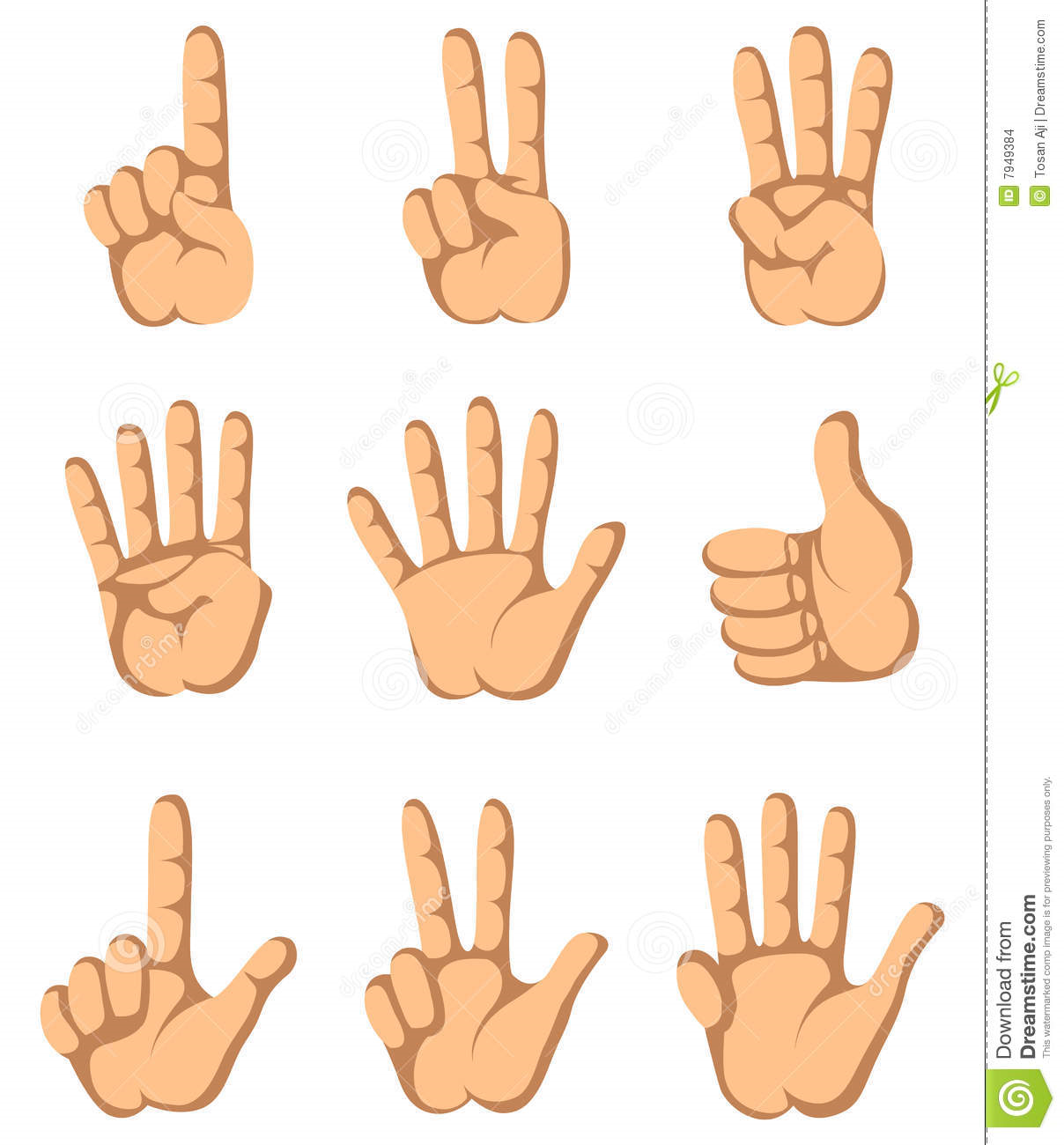 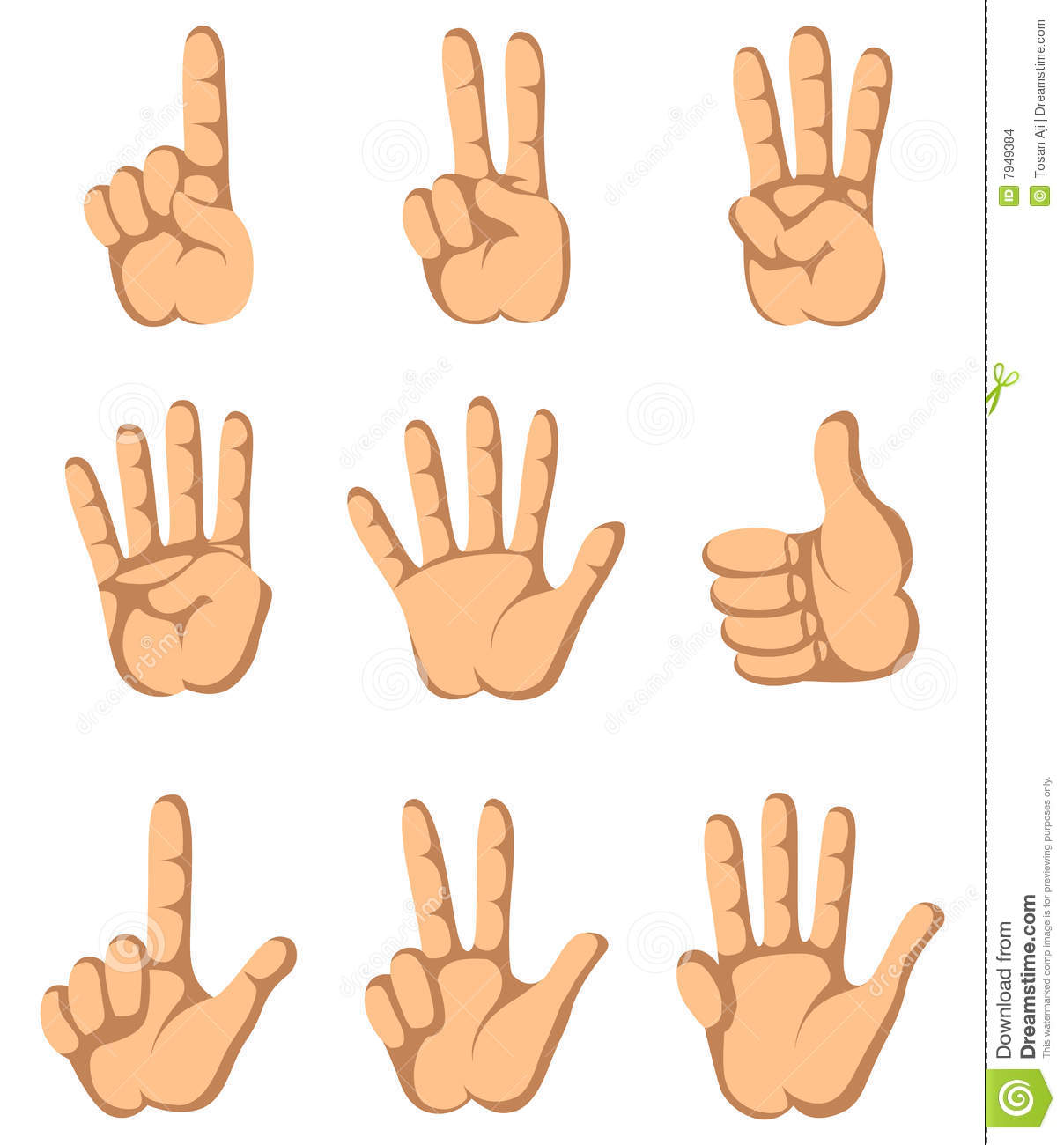 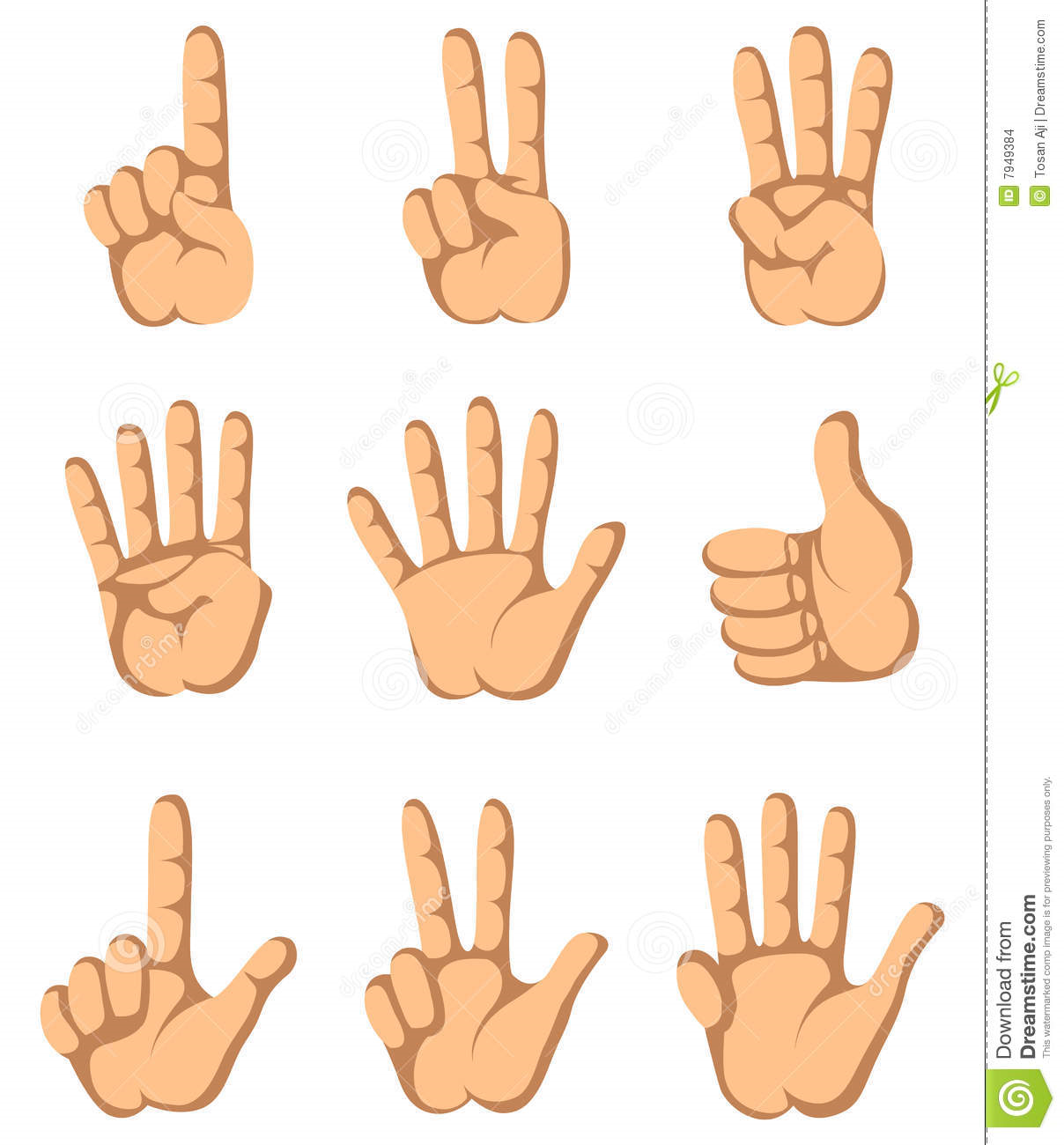 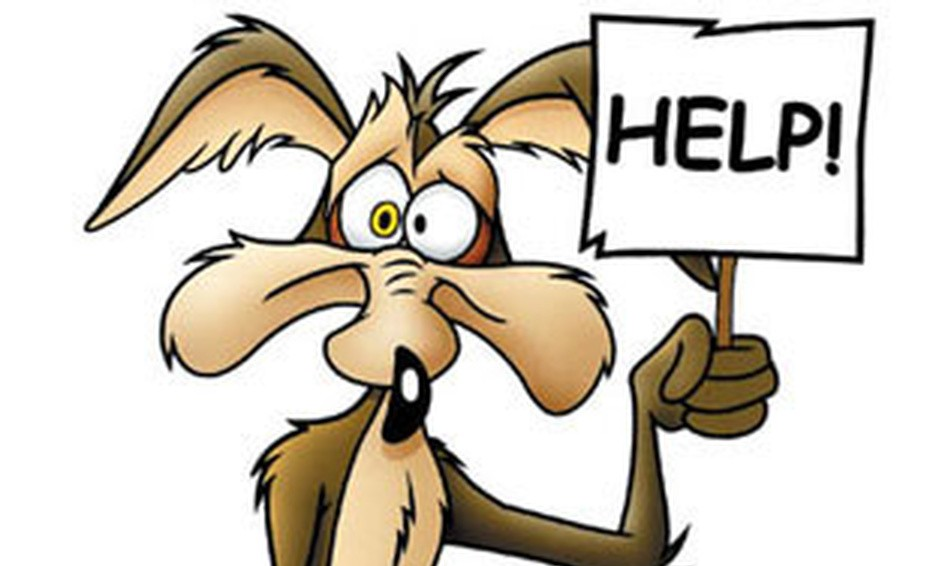 Quick questions during class?  
Raise your hand and wait
More complicated questions?  
8:15 AM 		after dismissal
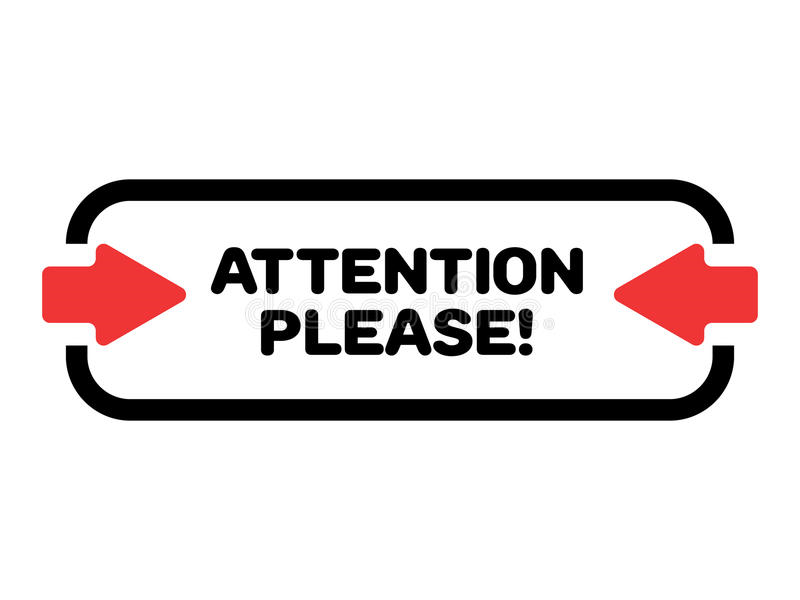 Organization
EVERY DAY BRING:
HEADING FOR WORK THAT IS TURNED IN
HOLES GO ON THE LEFT
Where do I turn in my work?
I was absent…what now?
~ Find out what you missed.

~ Figure out when it is due
    (2 days for every day absent)

~ Write ABSENT at the top 

~ Turn in assignment to the bin
Work on Key Terms and Questions worksheet

WHEN I TELL YOU TO:  
       get backpack and 
           pack up



Return to your seat until the bell rings
The board for what you need from your backpack.

Put backpacks 
    away

Take supplies to
     your seat

Work on Key 
     Terms and 
    Questions
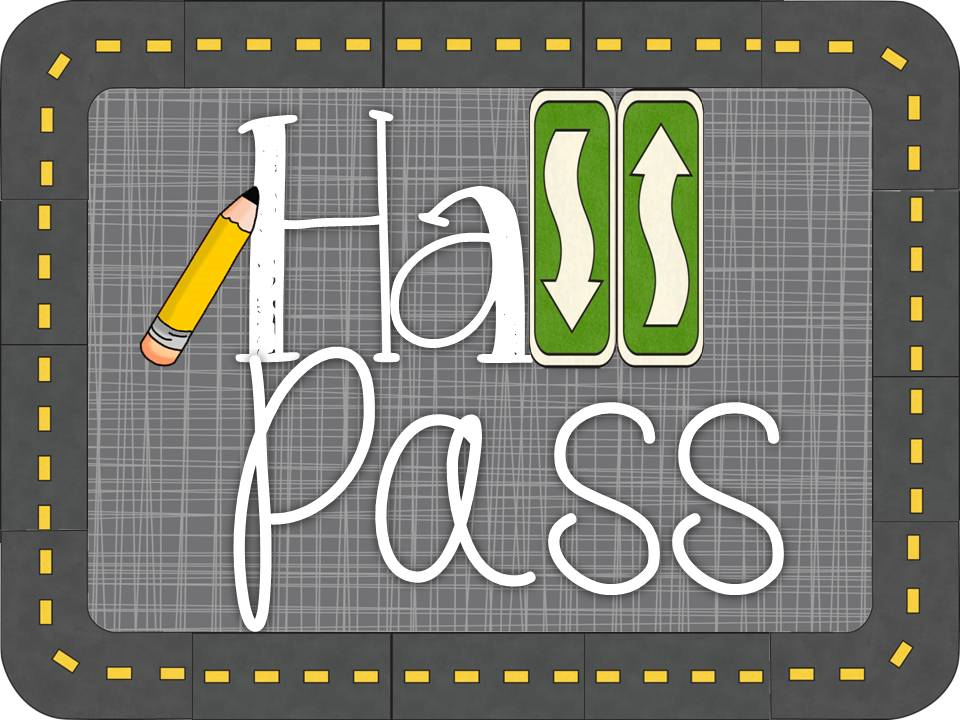 Leaving the room.
No one may leave the 
    room without a teacher’s 
    permission.

Students will be allowed to get water, or go to the bathroom only When students are working independently.

When given permission, you must sign out and take a pass.
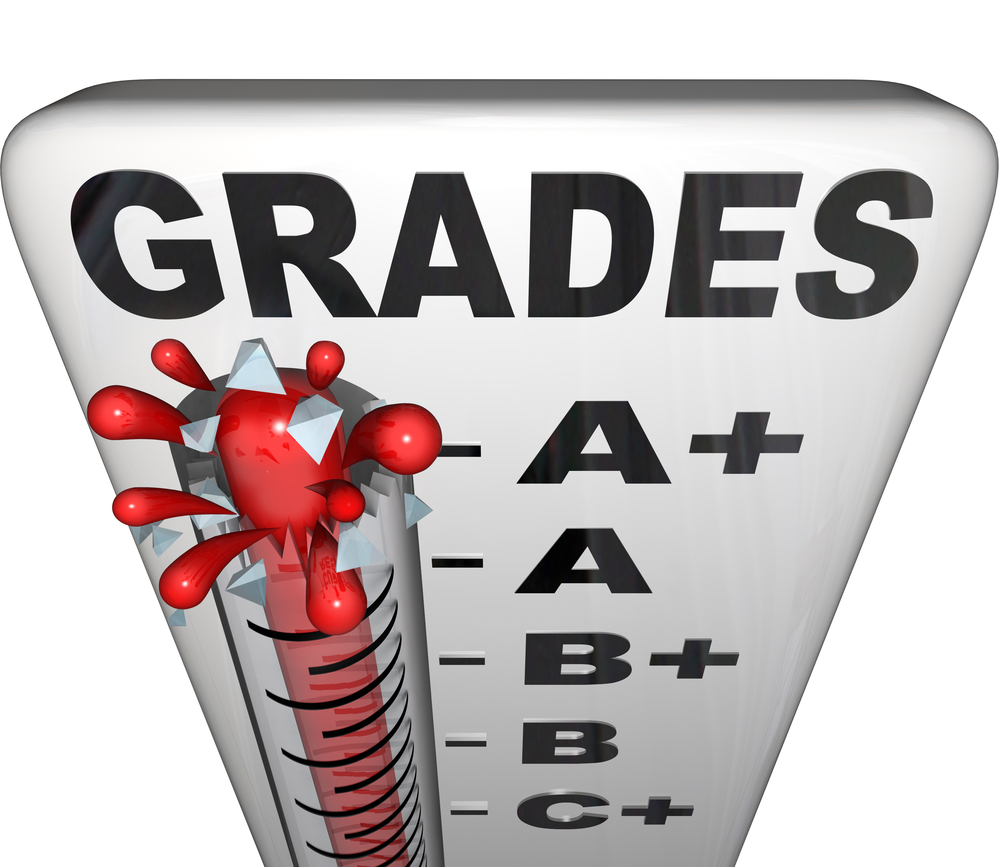 Grading
Grading Weights35% Tests25% Quizzes20 % Projects​20 % Classwork
Grading Scale                     A = 90 - 100 %          B = 80 -89 %             C = 70 - 79 %            D = 60 - 69 %
This year